Машины
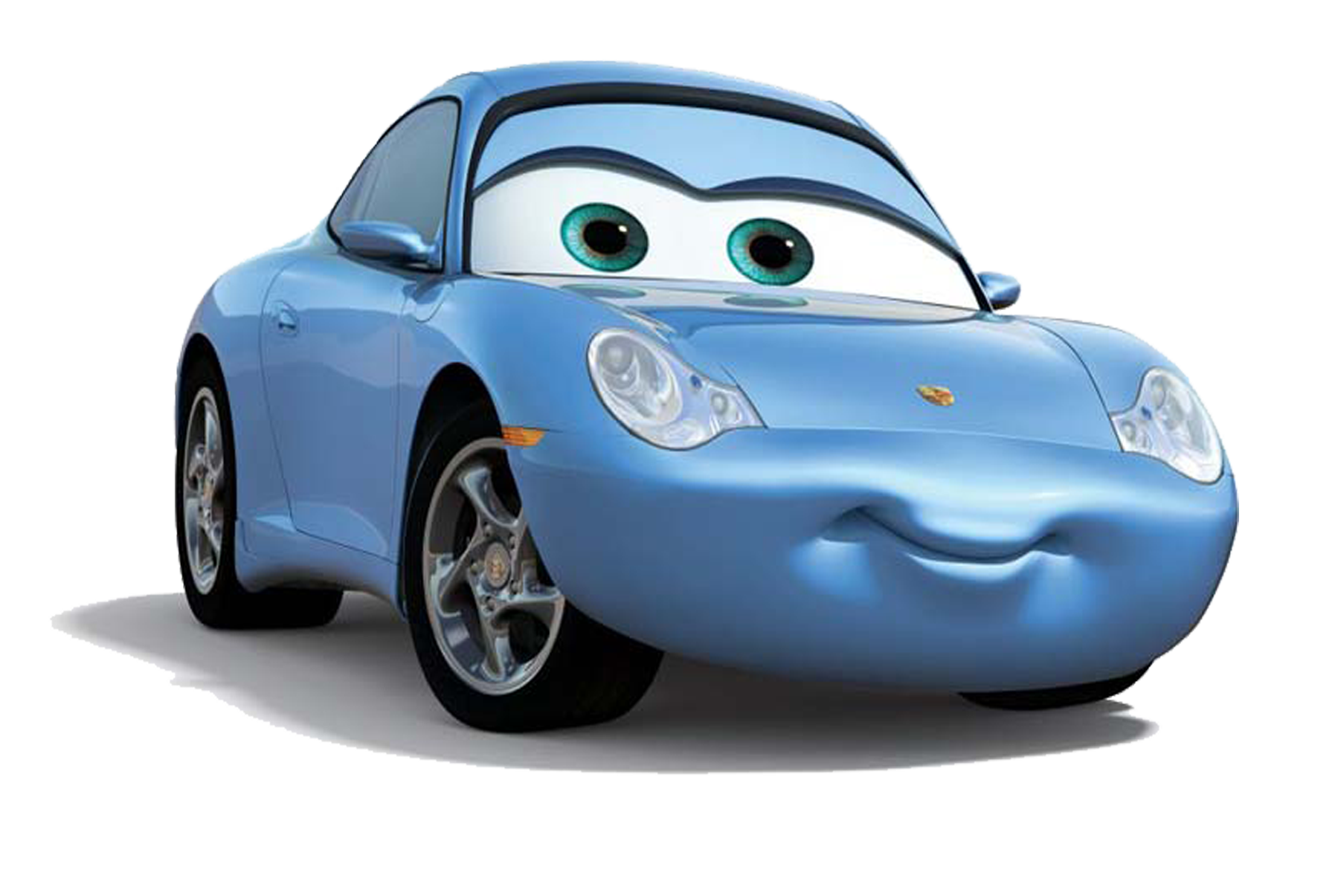 Легковой автомобиль
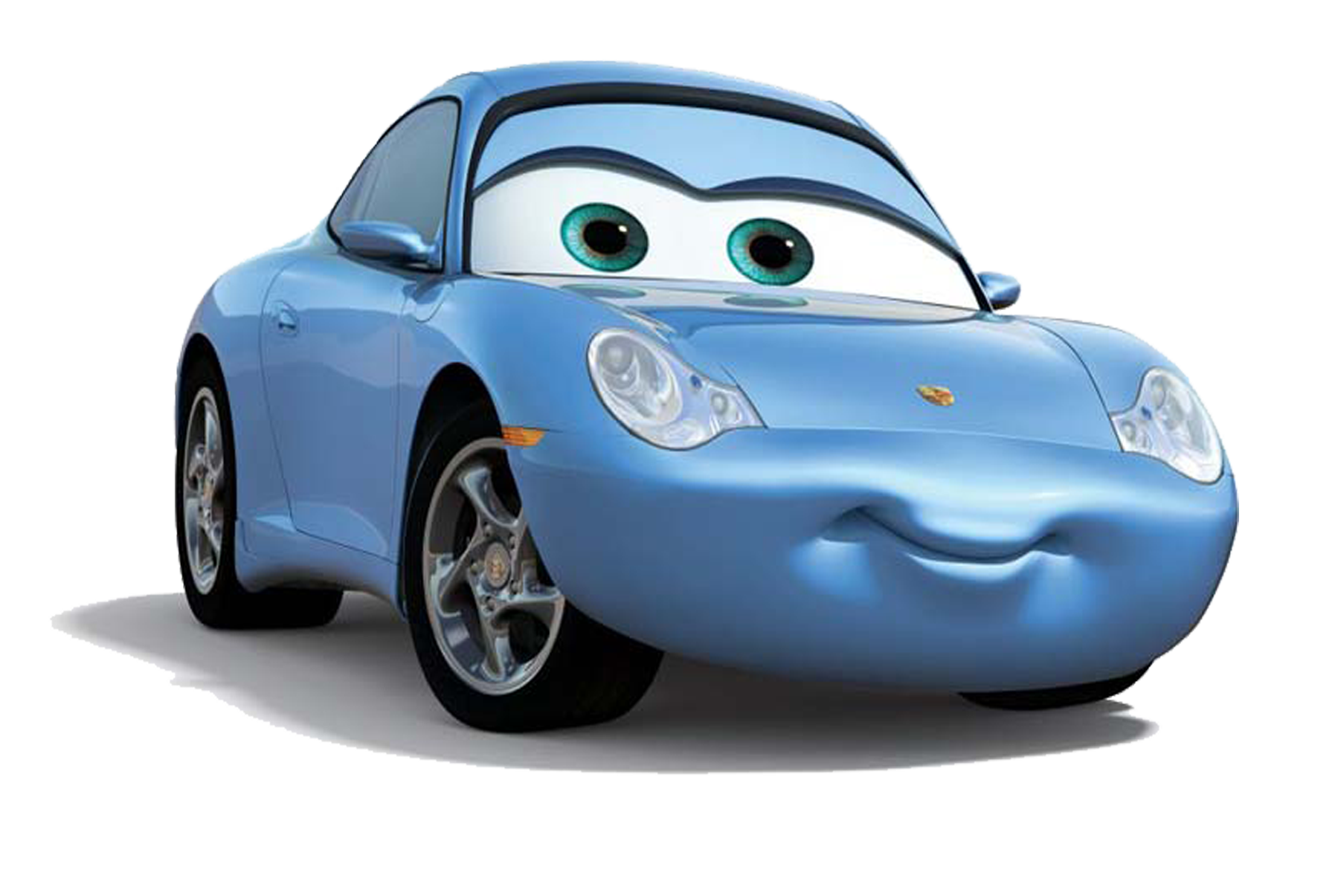 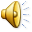 Трактор
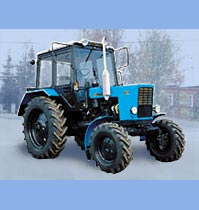 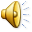 Асфальтовый каток
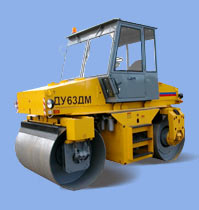 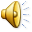 Бульдозер
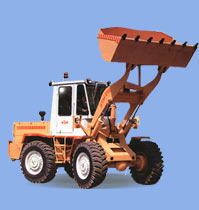 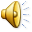 Самосвал
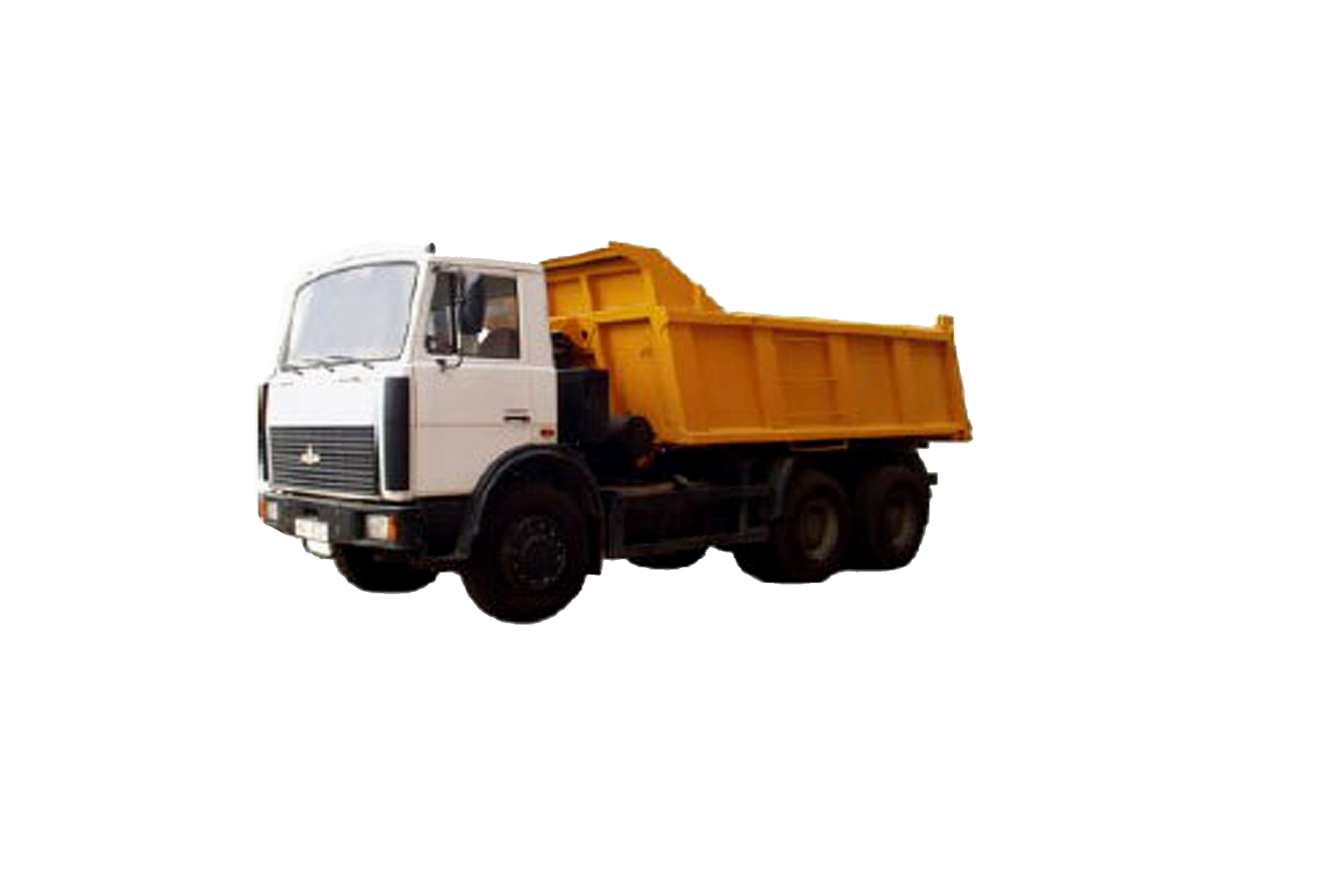 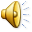 Эксаватор
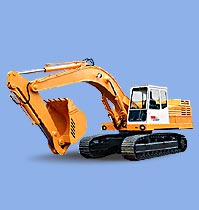 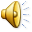 Поливальная машина
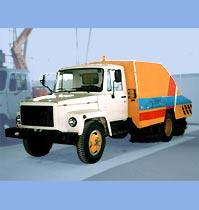 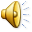 Электротехническая машина
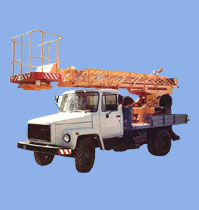 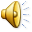 Пожарная машина
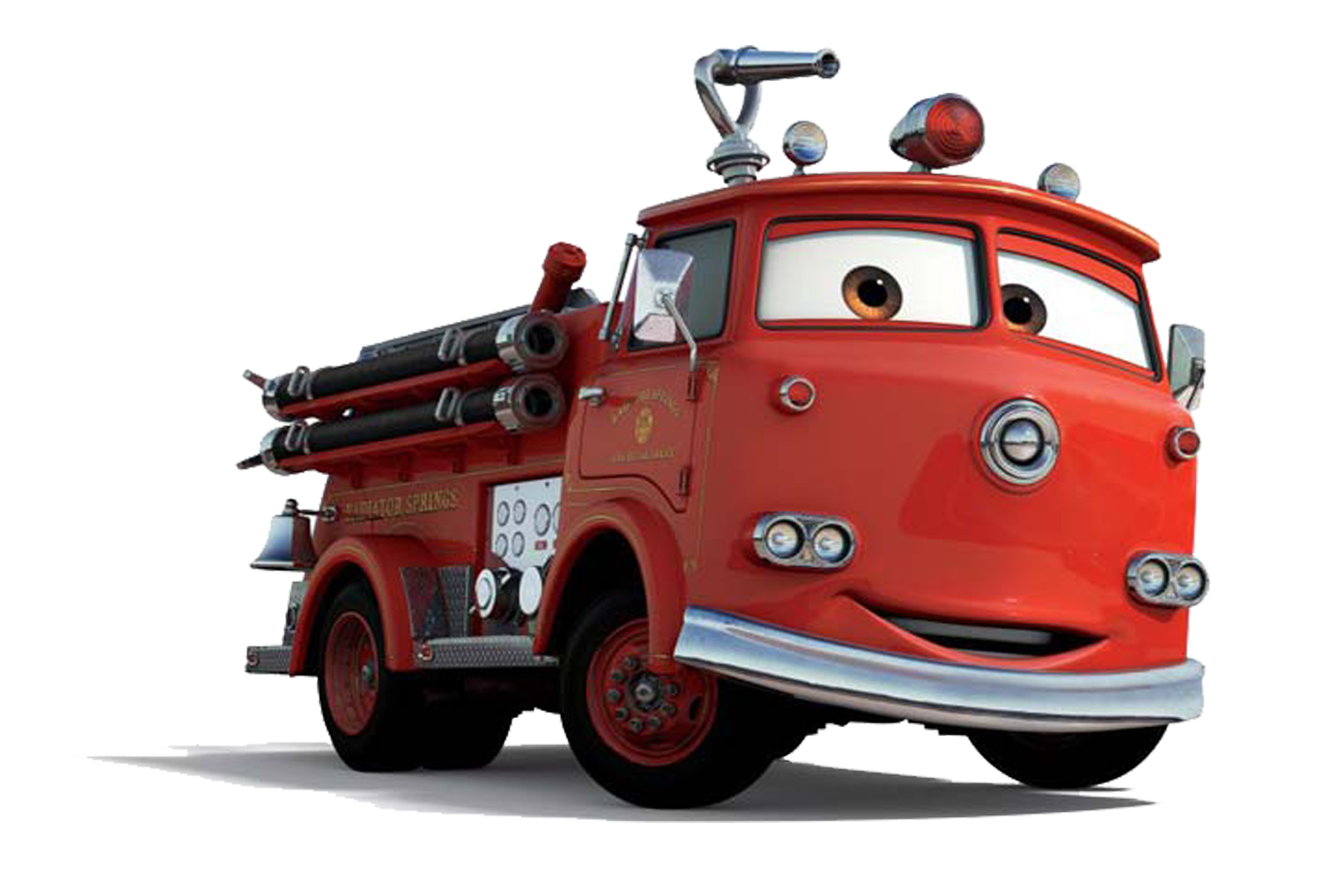 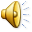